El lead, poderoso gancho para la información
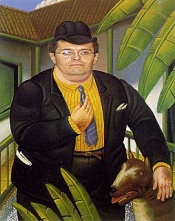 El lead o lid
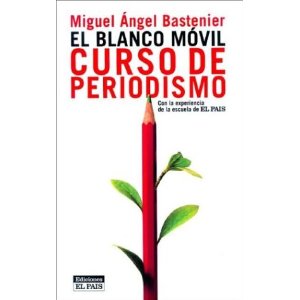 “Es el gancho de la información, la instantánea más significativa y percutiente de la misma”.

“Por esa razón, no puede tener más allá de unas pocas frases, incluso puede que sólo una, y encabeza siempre la historia”.
 
Miguel Ángel Bastenier
El lead o lid
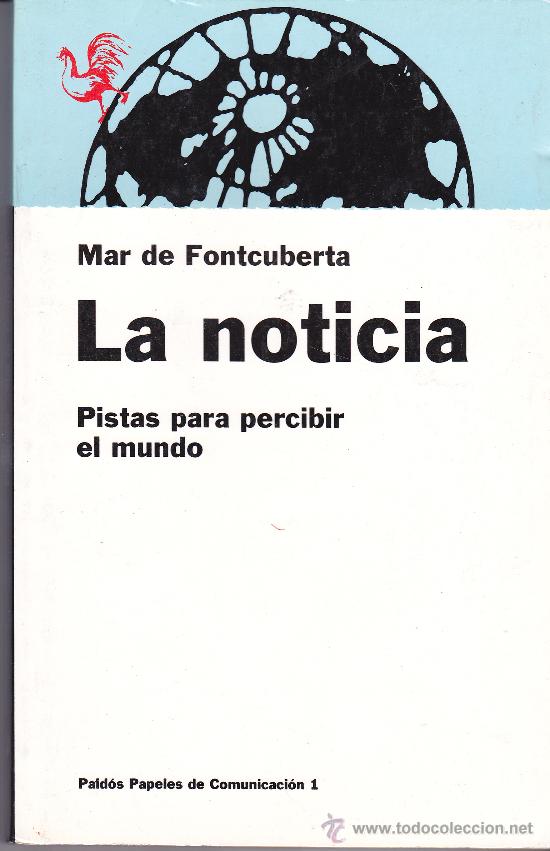 “Es el encabezamiento de la noticia y su parte fundamental. En él deben hallarse los datos más importantes que la configuran”.

“El lid significa para el periodista la puerta por la que el lector pasará o no al interior de la noticia”.

Mar de Fontcuberta
Todo lead necesita:
1. Captar la esencia del acontecimiento.
 
2. Hacer que el lector se adentre en el escrito.
 
“La primera norma necesita el uso de la inteligencia. La segunda se basa en el arte o la artesanía del periodista”.

Mar de Fontcuberta
El lead en tres frases…
Ubica de manera clara y directa el elemento principal del hecho noticiable. Así mismo es: claro y directo.
 
Sintetiza la noticia y contesta varias de las preguntas fundamentales de la información: las W – H.
Todos los tipos de leads responden las preguntas centrales de la noticia, de una u otra manera.
Similitudes y diferencias con la entradilla
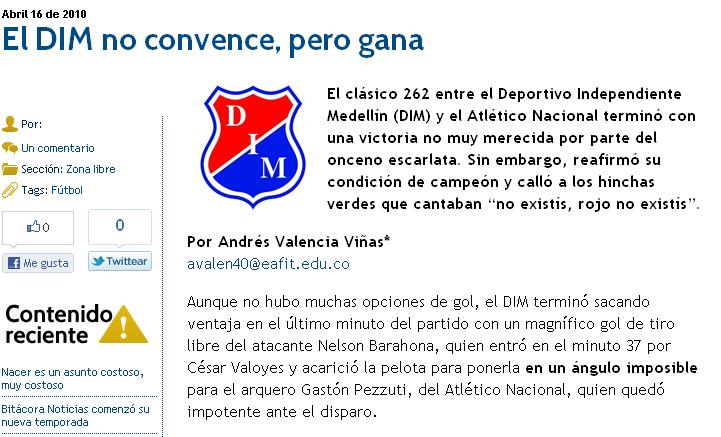 Primera gran categoría: lead directo
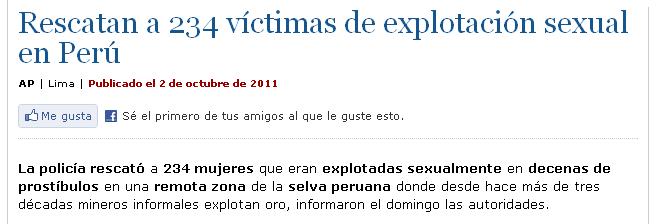 Lead de sumario
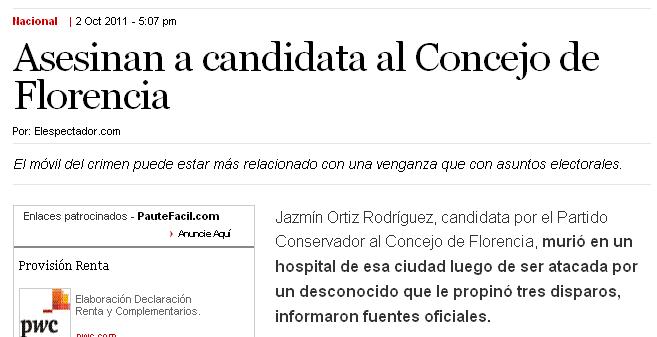 Lead de cita directa
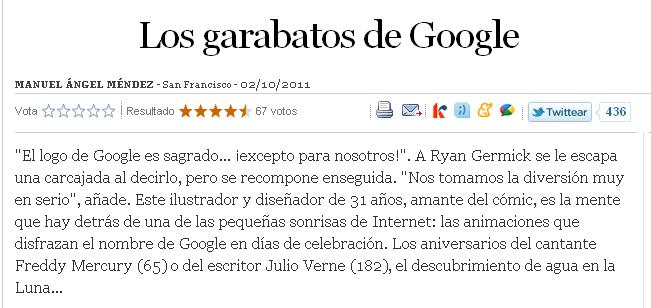 Lead de cita indirecta
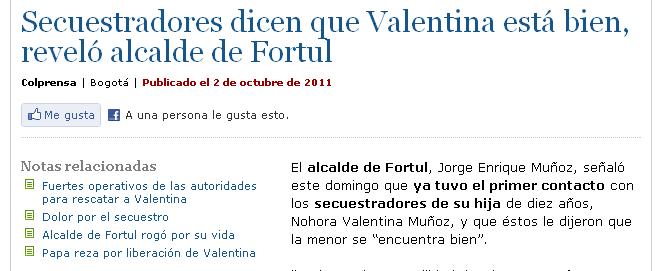 Lead de cita indirecta
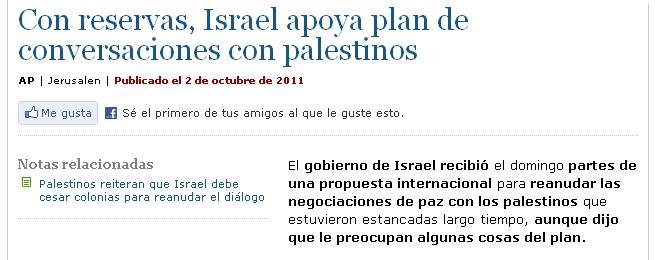 Lead de enumeración
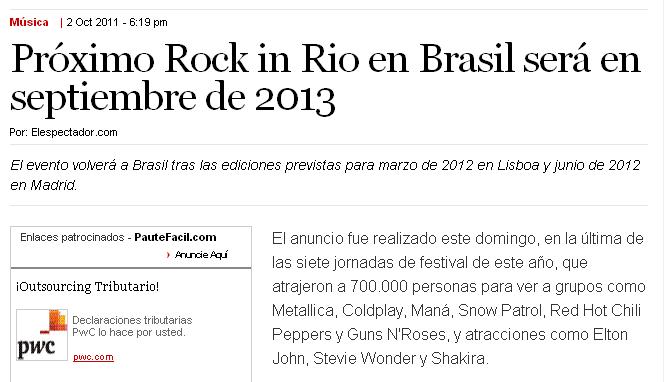 Lead de impacto
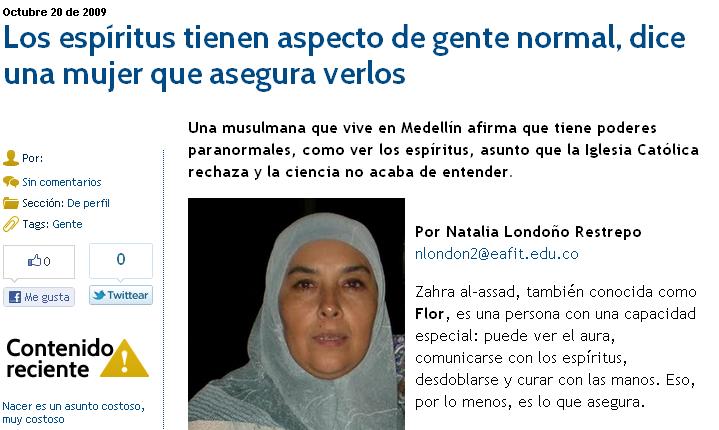 Lead de impacto
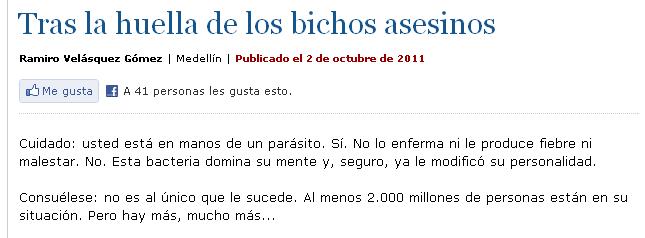 Lead de retrato
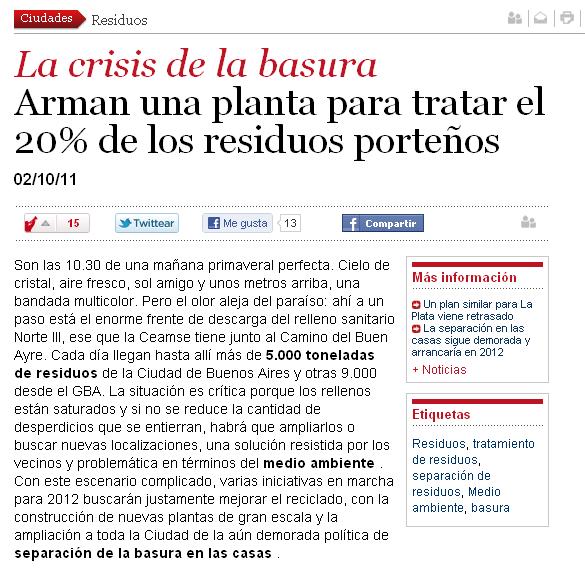 Lead de contraste
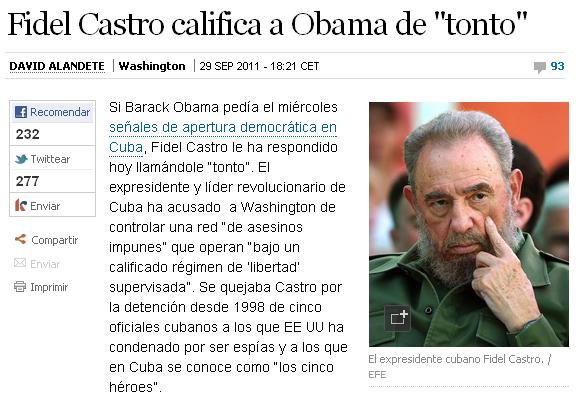 Lead
creativo
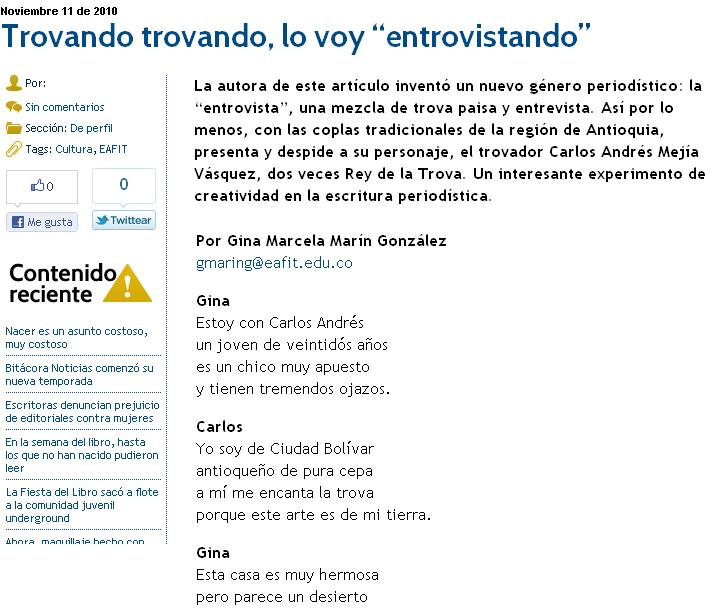